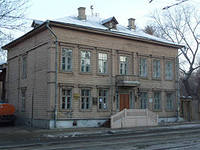 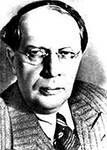 Музей-усадьба Алексея Толстого
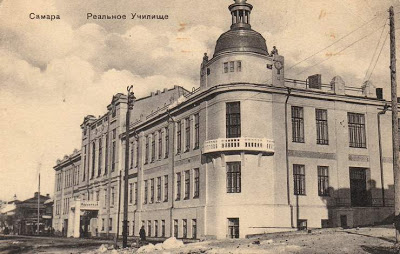 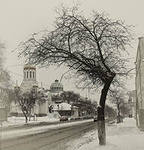 Улица Владимира Маяковского
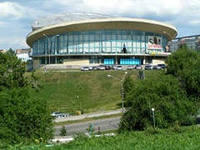 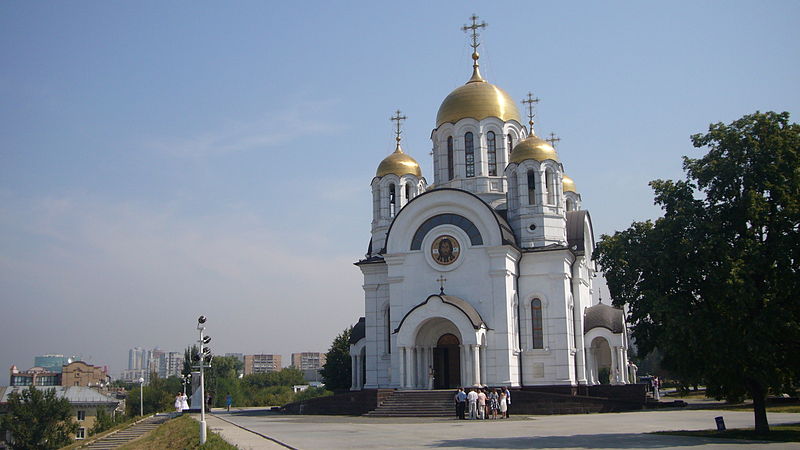 САМАРСКИЙ ГОСУДАРСТВЕННЫЙ ЦИРК
 ИМ. ОЛЕГА ПОПОВА
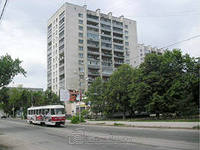 Храм Георгия Победоносца
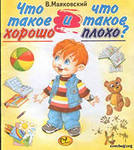 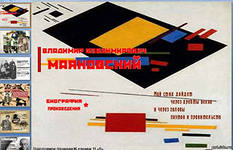 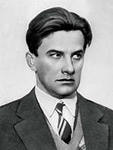 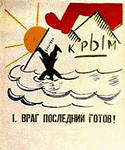 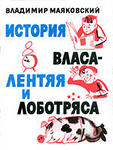 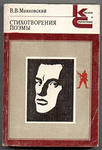 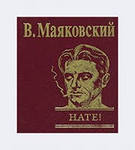 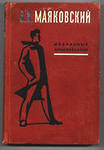 Улица Александра Неверова
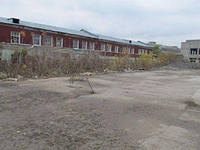 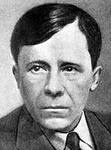 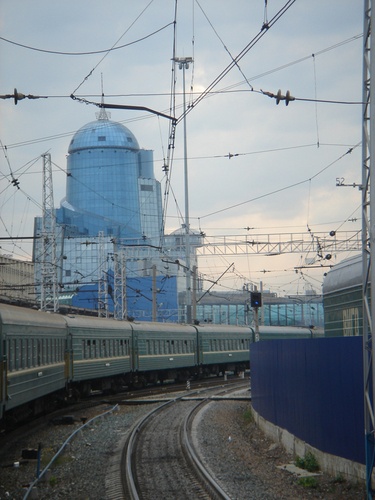 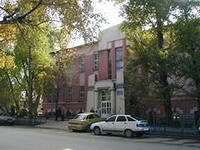 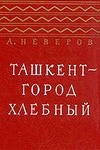 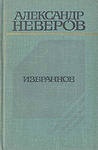 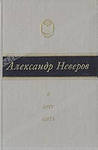 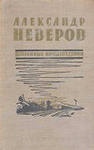 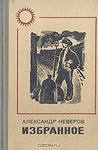 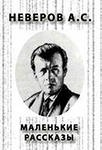 Улица Аркадия Гайдара
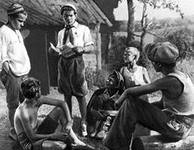 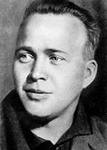 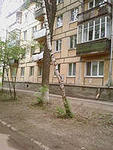 Экранизация 
«Тимур и его команда»
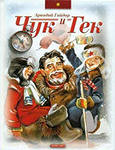 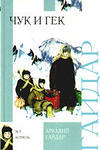 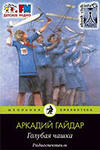 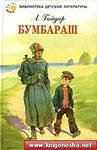 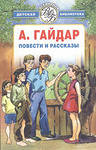 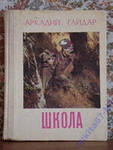